https://bit.ly/chatgptassignments
[Speaker Notes: Kevin]
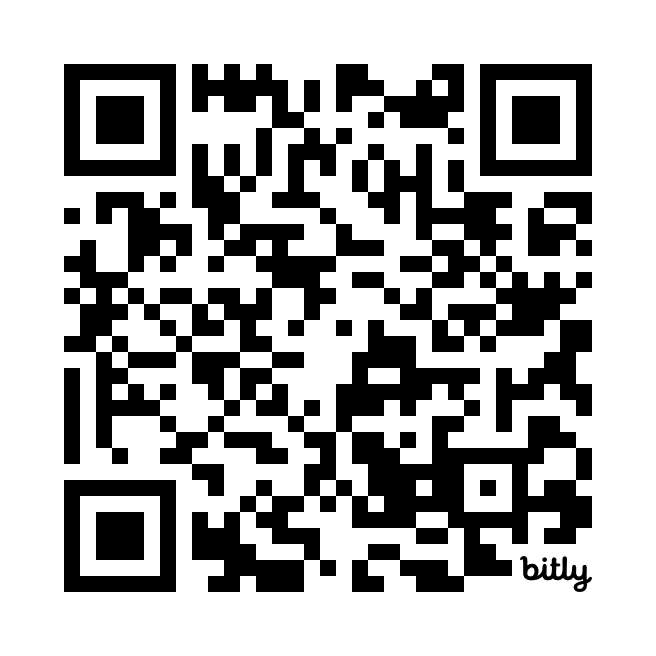 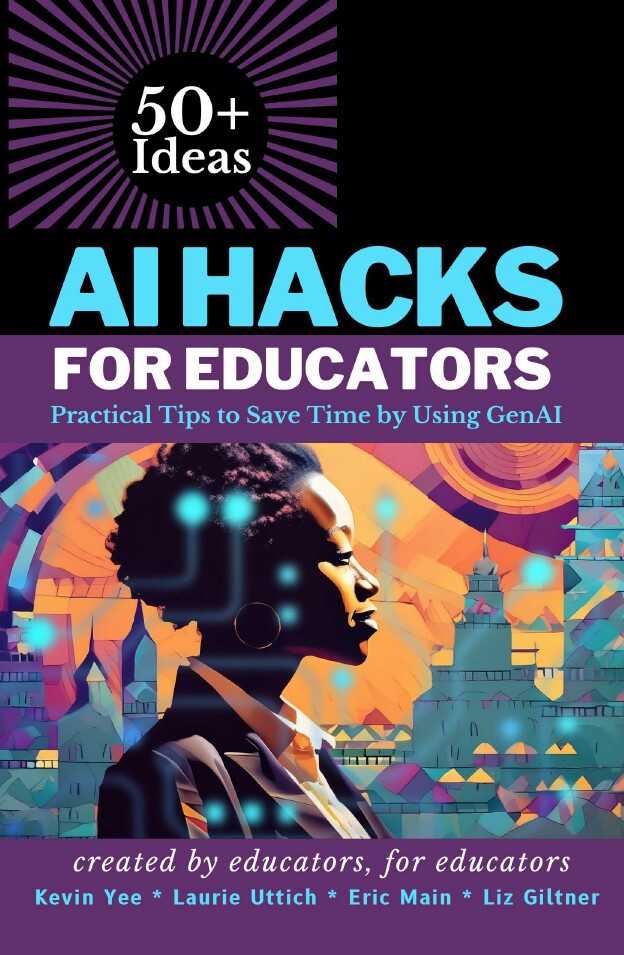 https://bit.ly/AI-hacks